Öppna anläggningar igen, vad gäller då?
”Det ska vara lätt för ledarna att göra rätt!”
Vad styr verksamheten som bedrivs i anläggningen?
Pandemilagen (väldigt liten påverkan på verksamheten)
Allmänna råd från folkhälsomyndigheten (Luleå kommun använder dessa för styrning av antal personer/anläggning)
Riksidrottsförbundets tolkning av allmänna råden
Respektive specialidrottsförbunds tolkning av de allmänna råden.
Luleå kommuns ansvar som anläggningshållare
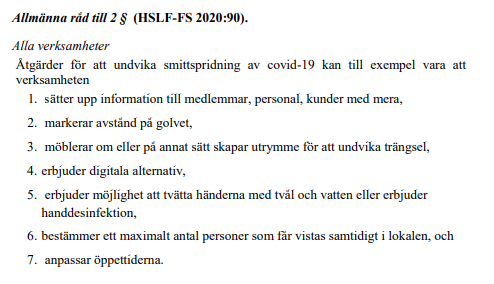 Alla anläggningar
Konsoliderad föreskrift av: Folkhälsomyndighetens föreskrifter och allmänna råd om allas ansvar att förhindra smitta av covid-19 m.m. (HSLF-FS 2020:12) (folkhalsomyndigheten.se)
Bedriva idrotts- och fritidsaktiviteter på ett sätt som minimerar risken för smitta 
Personer födda 2004 eller tidigare bör därför vid sådana aktiviteter: 
1. hålla avstånd till varandra, 
2. inte dela utrustning med varandra, 
3. när det är möjligt genomföra aktiviteten utomhus, 
4. undvika gemensamma omklädningsrum, 
5. resa till och från aktiviteten individuellt, och 
6. utföra aktiviteten i mindre grupper. 
Dessa råd gäller inte personer som ägnar sig åt yrkesmässig idrott eller barn och unga födda 2005 och senare.
Alla anläggningar(RF)
Folkhälsomyndigheten har beslutat om nya nationella allmänna råd. Vad innebär de för idrotten? - Riksidrottsförbundet (rf.se)
Personer som är födda 2004 eller tidigare bör avstå från att delta i läger, matcher, cuper och tävlingar. Föreningar bör avstå från att ordna eller delta i sådan tävlingsverksamhet.
Mindre grupper bör förstås utifrån regeringens budskap om att begränsningen av allmänna sammankomster och offentliga tillställningar till åtta personer är normerande även för andra grupper. Föreningar bör se åtta personer som en riktlinje för grupper av personer födda 2004 eller tidigare.
Liksom tidigare får personer som ägnar sig åt yrkesmässig idrott även från den 14 december fortsätta träna och tävla.
Barn födda 2005 och senare kommer fortsatt få träna och även delta i enstaka matcher eller tävlingar. Förtydligande om enstaka matcher eller tävlingar. För den åldersgruppen gäller villkoren att träna utomhus när det är möjligt och att undvika trängsel.
Arcushallen (Specidrottsförb)
https://www.svenskfotboll.se/4b0182/globalassets/svff/bilderblock/arkiv/2020/2012/svensk-fotbolls-verksamhet-under-corona---beslut-riktlinjer-och-rad-2020-12-22.pdf
https://www.friidrott.se/docs/Svensk%20Friidrotts%20riktlinjer%20tom%2024%20januari.pdf
https://www.gymnastik.se/forforeningar/medicinsktstod/CoronavirusCOVID-19/vardagligtraning/
Arcushallen (Luleå kommuns styrning)
https://luleakommun-my.sharepoint.com/personal/zep001_lulea_se/Documents/05%20Bilder_presentationer/Pandemilag%20möte%20210110/Anpassningar_Arcus_25januari.pdf
Ishallar (Specidrottsförb)
https://www.svenskkonstakning.se/InformationomCovid-19/traning/
https://www.swehockey.se/globalassets/svenska-ishockeyforbundet/design2020/covid-19/sifs-tolkning-av-fhms-allmanna-rad-201211.pdf
Ishallar (Luleå kommuns styrning)
Folkhälsomyndighetens allmänna råd och Svenska hockeyförbundets styrning Eller svenska konståkningsförbundets styrning
Sunderby ishall
https://luleakommun-my.sharepoint.com/personal/zep001_lulea_se/Documents/05%20Bilder_presentationer/Pandemilag%20möte%20210110/Anpassningar_Ishallar_25januari.docx
Coop A-hall
https://luleakommun-my.sharepoint.com/personal/zep001_lulea_se/Documents/05%20Bilder_presentationer/Pandemilag%20möte%20210110/A-hall%20Anpassningar%20Ishallar%20från%2025%20januari.docx
B-hall
https://luleakommun-my.sharepoint.com/personal/zep001_lulea_se/Documents/05%20Bilder_presentationer/Pandemilag%20möte%20210110/B-hall%20Anpassningar%20Ishallar%20från%2025%20januari.docx
C-hall
https://luleakommun-my.sharepoint.com/personal/zep001_lulea_se/Documents/05%20Bilder_presentationer/Pandemilag%20möte%20210110/C-hallen%20Anpassningar%20Ishallar%20från%2025%20januari.docx
Sporthallar (Specidrottsförb)
https://www.innebandy.se/inlagg/lista/information-avseende-nya-allmanna-rad/ https://www.innebandy.se/norrbotten/inlagg/lista/nytt-beslut-fran-nibf/
https://www.basket.se/globalassets/svenska-basketbollforbundet/dokument/policys-och-riktlinjer/sbbfs-tolkning---nya-nationella-allmanna-rad-201214-ver2.pdf
https://www.gymnastik.se/forforeningar/medicinsktstod/CoronavirusCOVID-19/NyheteromCoronaviruset/nyaskarptarekommendationerforattminskasmittspridningen/
https://www.cheerleading.se/sida/?ID=307080
https://www.budokampsport.se/wp-content/uploads/2020/12/riktlinjer_traning_201216.pdf
Sporthallar (Luleå kommuns styrning)
Maxantal i enlighet med pandemilagen:
Vi har beräknat maxantal utifrån pandemilagen som säger minst 10 kvm/person. Men vi måste även ta hänsyn till de nationella allmänna råden, arbetsmiljö, rådande pandemiläge och byggnadernas utformning så att lokalen kan användas utan risk för trängsel. Därför är det hårdare maxgränser än bara lokalytan delat på tio. 

https://luleakommun-my.sharepoint.com/personal/zep001_lulea_se/Documents/05%20Bilder_presentationer/Pandemilag%20möte%20210110/2021-01-14%20Maxantal%20idrottsanläggningar.pdf
Simhallar (Specidrottsförb)
https://www.svensksimidrott.se/Nyheter/hallkollpa/traningpasmittsakertsatttillatsforalla/
https://www.kanot.com/forbundet/corona/tranatryggtochansvarsfulltoverjulnyar/